KYTC GIS…United We Stand!
Investments in Information Technology Improvement & Modernization Projects Oversight Board

Presentation by Will Holmes, KYTC, OIT

Frankfort, Kentucky | April 23, 2024
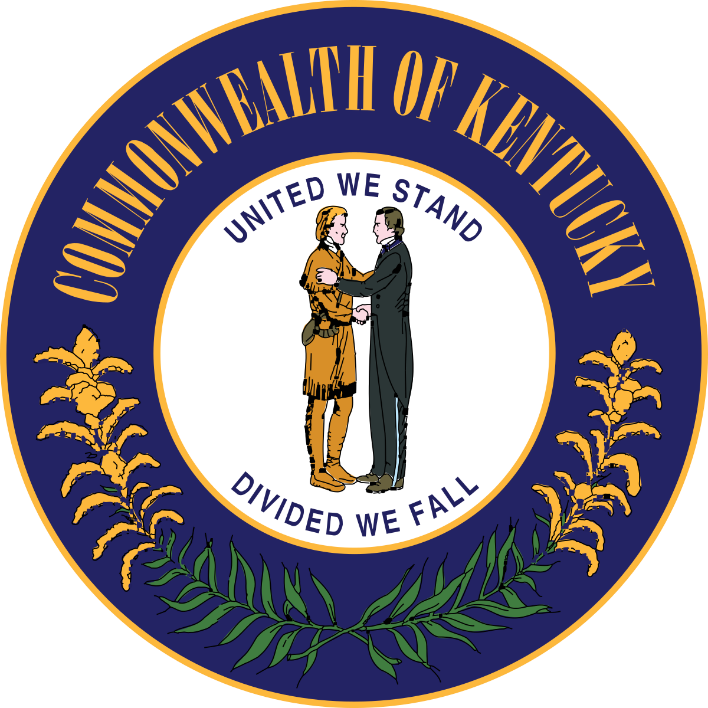 [Speaker Notes: GIS is most valuable when everyone shares and works together.]
Why GIS?
Leaders MUST make informed decisions… 
with information available… 
in the time allowed.

GIS is more than a map!

GIS quickly synthesizes MANY different types of data into MEANINGFUL INFORMATION to empower decision makers.
Why is Kentucky a leader in GIS?
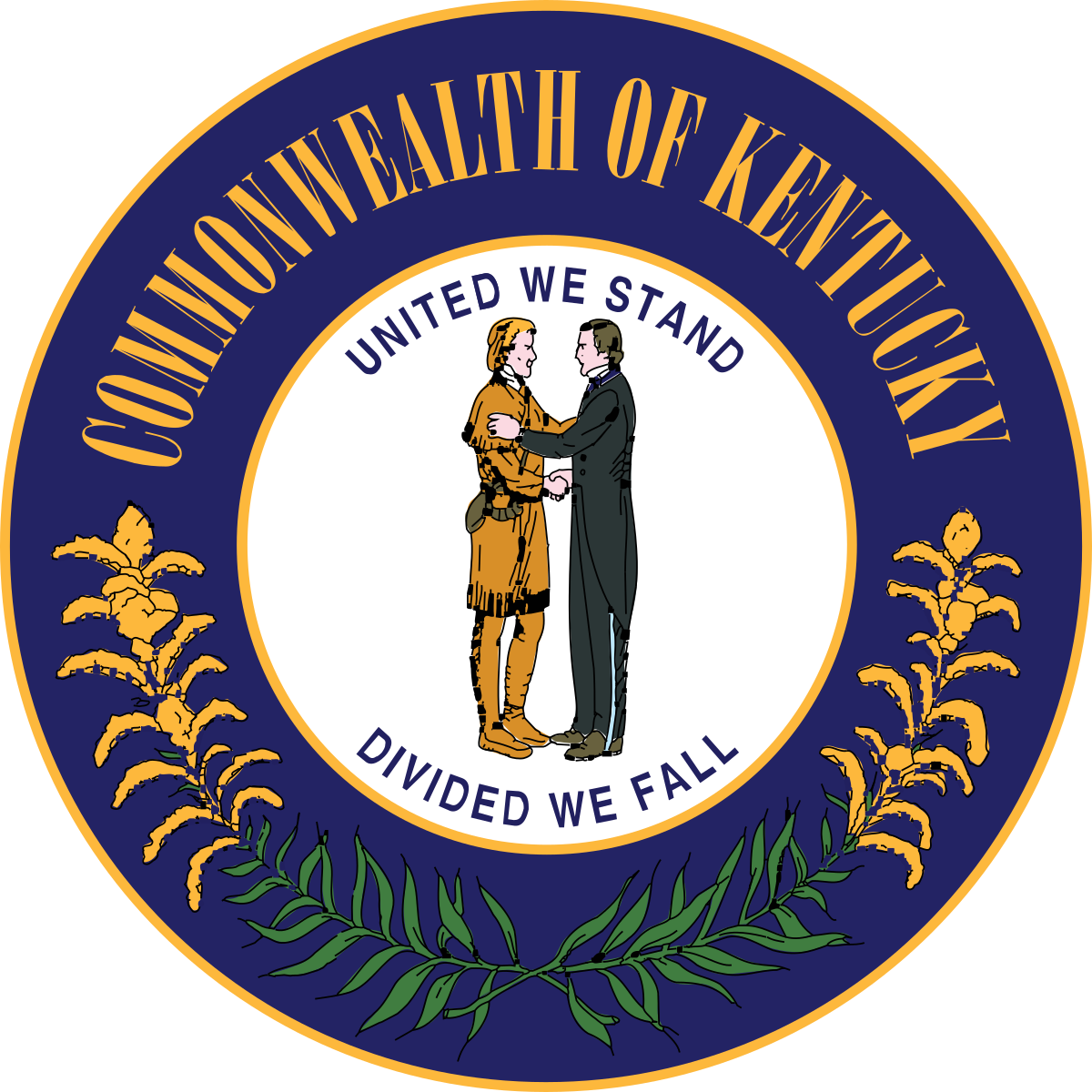 Committed to sharing… freely.
Still some work to do.

Innovative

Committed to delivering value to decision makers and the people of the Commonwealth.
[Speaker Notes: United we stand… divided we fall.]
Kentucky GIS Community
40+ years of GIS in Kentucky
Long history of sharing.

Extremely collaborative.
Geographic Information Advisory Council

Kentucky Association of Mapping Professionals

ACTIVE peer to peer problem solving.
Large network of people
Federal Government
State Government
Div. of Geographic Information (DGI)
KYTC, OIT-GIS (me)
…
Local Government
Private Sector
A lot of engineering firms.
Universities
Non-Profits
[Speaker Notes: Other states do not have this culture and active engagement.]
What has made KYTC successful in GIS?
Leadership expects “Results-driven solutions”
Solving REAL problems with technology
Tech must fit the business need.
Provide answers in customer’s language.

A culture of innovation & adaptability
Embrace new technology/techniques.
Determination to solve hard problems.
Vision of “Seeing a path forward.”
Hired and grew the right people.

Collaboration/Partnerships
Willingness to share the work, investments, AND the success.
Built standards
[Speaker Notes: I was just in a meeting last week and a GIS person from OHIO was complaining, “Why can’t we have awesome data like Kentucky?”

The answer is we work TOGETHER to create, share, and use the data for everyone’s benefit.
SAG: 2024: Hub Sites
SAG 2021: COVID Response (Joint with EM, DGI, CHFS) https://events.esri.com/conference/sagList/?fa=Detail&SID=3239 
SAG 2016: Real-Time COP:  https://events.esri.com/conference/sagList/?fa=Detail&SID=2225 
SAG: 2012: Billboards Project
SAG 20??: Mine Mapping (Joint Award)]
Location (GIS) is the “Backbone” of KYTC information systems
Planning
Environmental
Program Management
Etc.
GIS
Information Ecosystem
Aviation
Right of Way
Financials
CADD
Etc.
Audits
Big Data
GIS Location
2D/3D   CADD   Models
Design
Legal
TED
Asset Mgmt
TOC
Districts
Traffic
Construction
Maintenance
[Speaker Notes: We understand that information is an “Ecosystem” not a single database. It MUST be available to the customer in a format that is natural and comfortable to them.]
KYTC GIS success metrics?
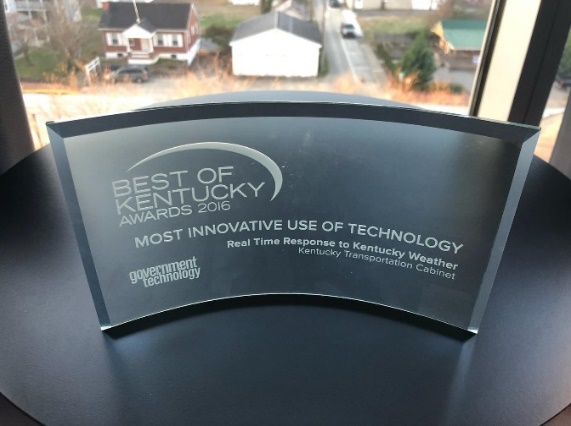 “Top 5” – among DOTs for GIS
Innovative for 30+ years.

Won 9 awards (since 2012, but more before that)
6 International Awards
3 State Awards

International and state thought leaders/influencers
Teach workshops & regular presenters at conferences.
Active Member of AASHTO Committees & Task Forces.
Key state GIS partner…
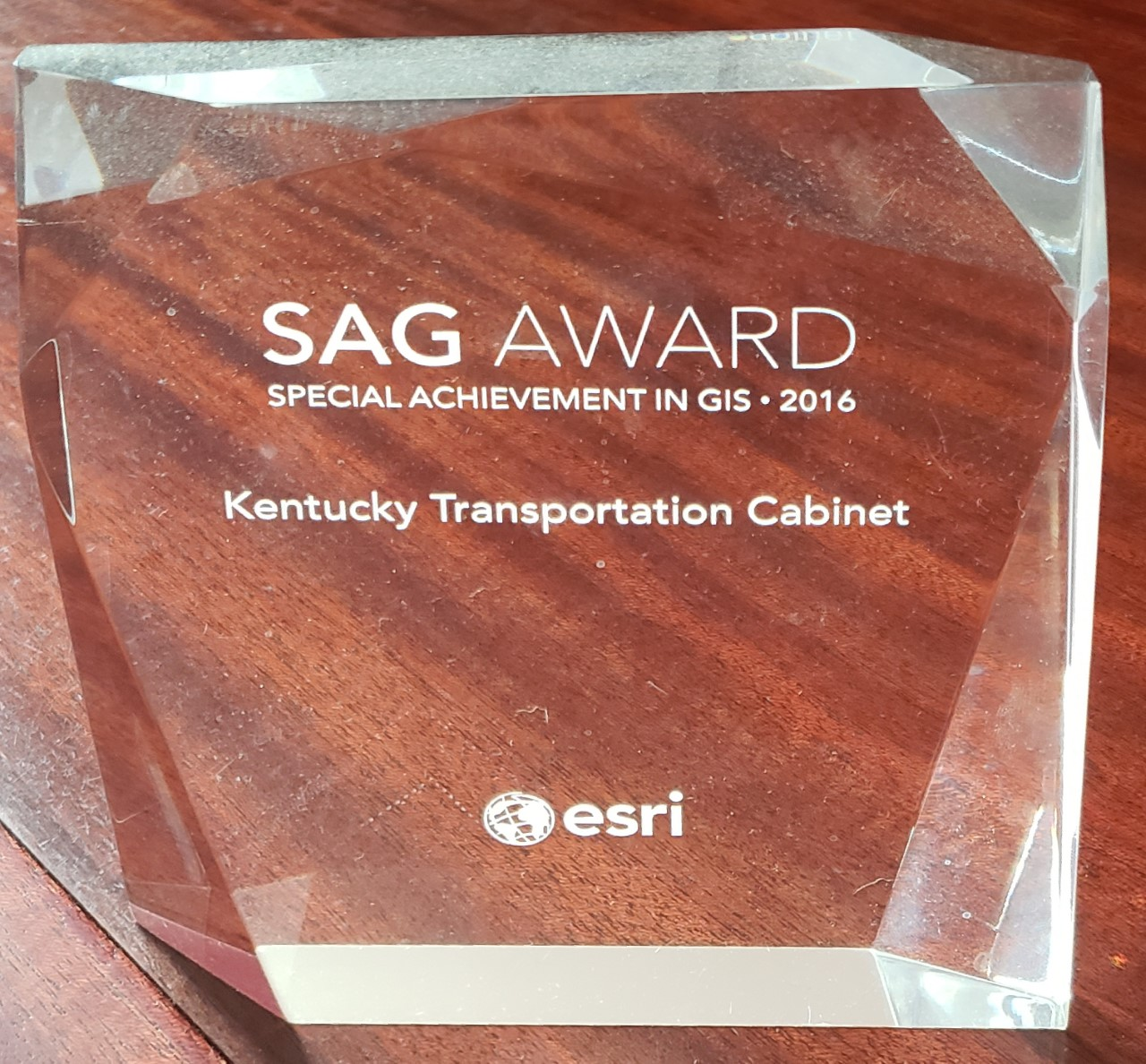 Does KYTC have a statewide GIS roads database?
Yes! AND we have freely shared it for 27 years.
Updated weekly

1997: Detailed state-owned road network shared with other state agencies, the public, and the private sector
1998: Local roads added to statewide network.
2000: GPS-based network initiated by KYTC.
2004: Unified very accurate GPS-based road network
Completed for $17 million less than private contractor estimates.
[Speaker Notes: Kentucky (and KYTC) has a long history of leading the nation in how we leverage GIS to serve our customers.]
How KYTC’s data interacts with county and local data?
KYTC Centerlines were foundation for 
(Most) NG911 centerlines.
MANY local/county GIS groups’ road data.

Div. of Planning partners with Area Development Districts to 
Integrate local road information changes into our unified network 
Share/collaborate on other local transportation related information.

NOTE: A small handful of more urban areas are directly engaged by Planning.
History of KYTC GIS Collaboration…
Key member of GIAC for 30 years
Help write standards 
Help state and local agencies with technical challenges or responding to emergencies.

Key investor in shared needs (LiDAR & Aerial Photography) 
$5.7M since 2010

Consistent publisher to State repository for 17+ years
Free access of KYTC GIS data for all through the state clearing house.

Close collaborator with COT-DGI (The state’s coordinating GIS function) and other agencies.
[Speaker Notes: KYTC comprises ~35% of the state agency funding for LiDAR and Aerial photograph… to share the results with everyone.]
GIAC Value… KY Single Zone Standard
EVERY state agency, engineers, surveyors (and the customers that depended on them) were paying a high cost of time and money dealing with data in multiple projections.

GIAC assigned a technical subcommittee
Developed a proposed new standard
Reviewed and approved by the National Geodetic Survey

GIAC approved and helped get it codified into law.

KYTC and MANY other organizations have saved hundreds of thousands of dollars over the past 20+ years because of it.

Kentucky Single Zone is the model for Nation Geodetic Survey’s current national modernization.
How KYTC uses GIS…
Project Development Process
At KYTC, GIS is used from project conception through maintenance…
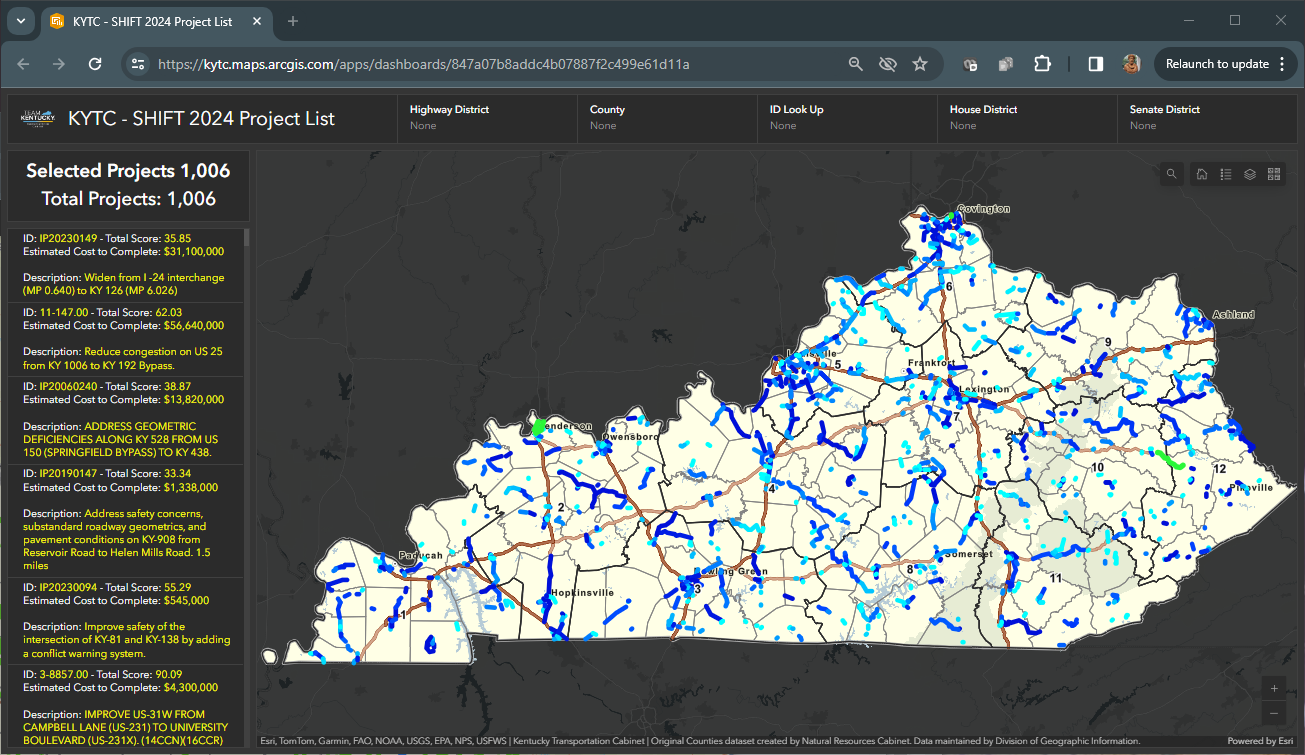 Program Management
Planning
Environmental
Design
Construction
Traffic
Operations & Maintenance

SHIFT 2024
Plan results published to public (for 21 years)
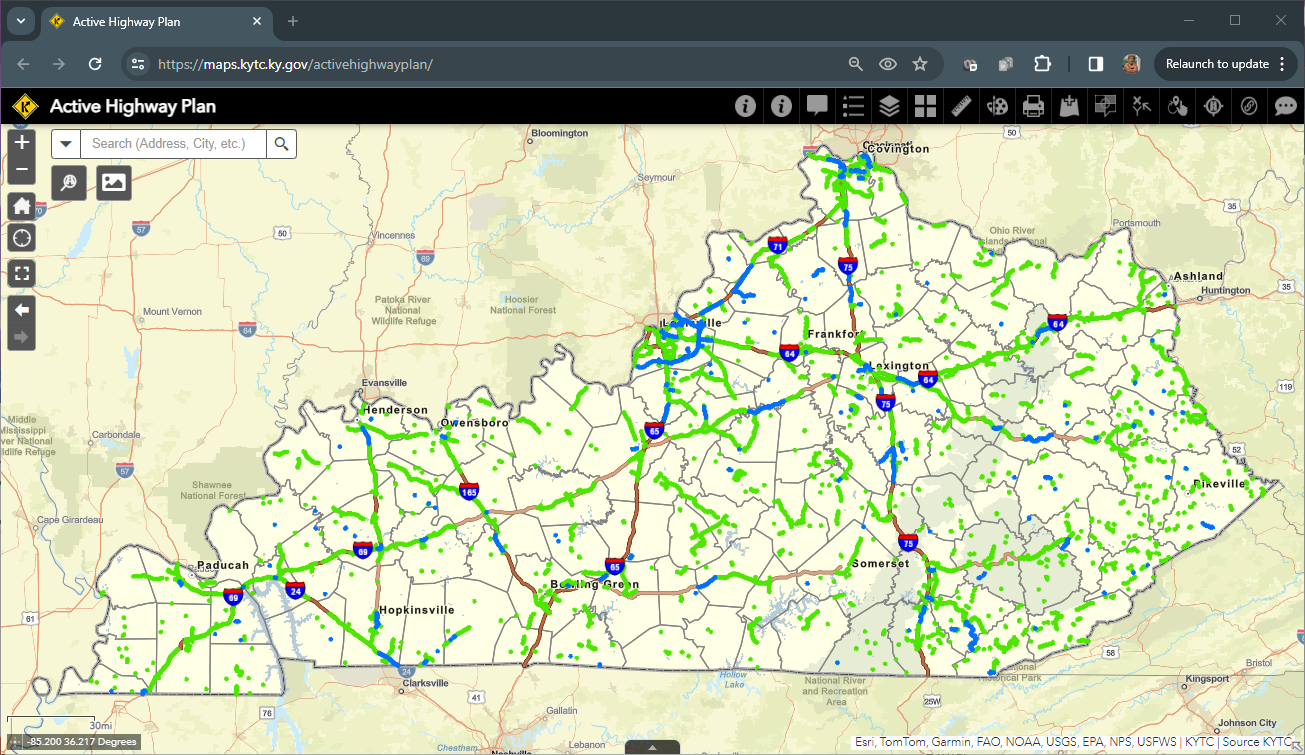 Public self-service sites
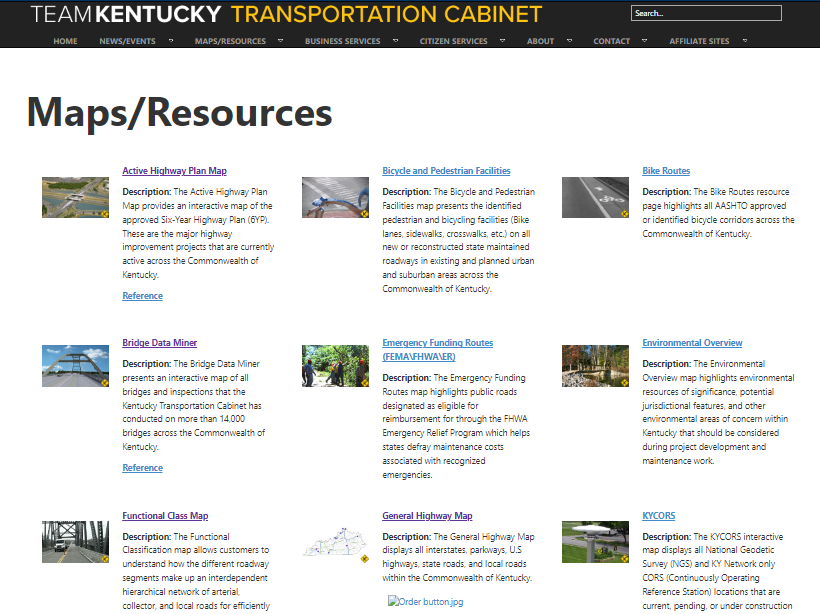 30+ public facing maps
Available 24/7/365.
Current information.
Focused to key themes.
Each site is packed with powerful tools.
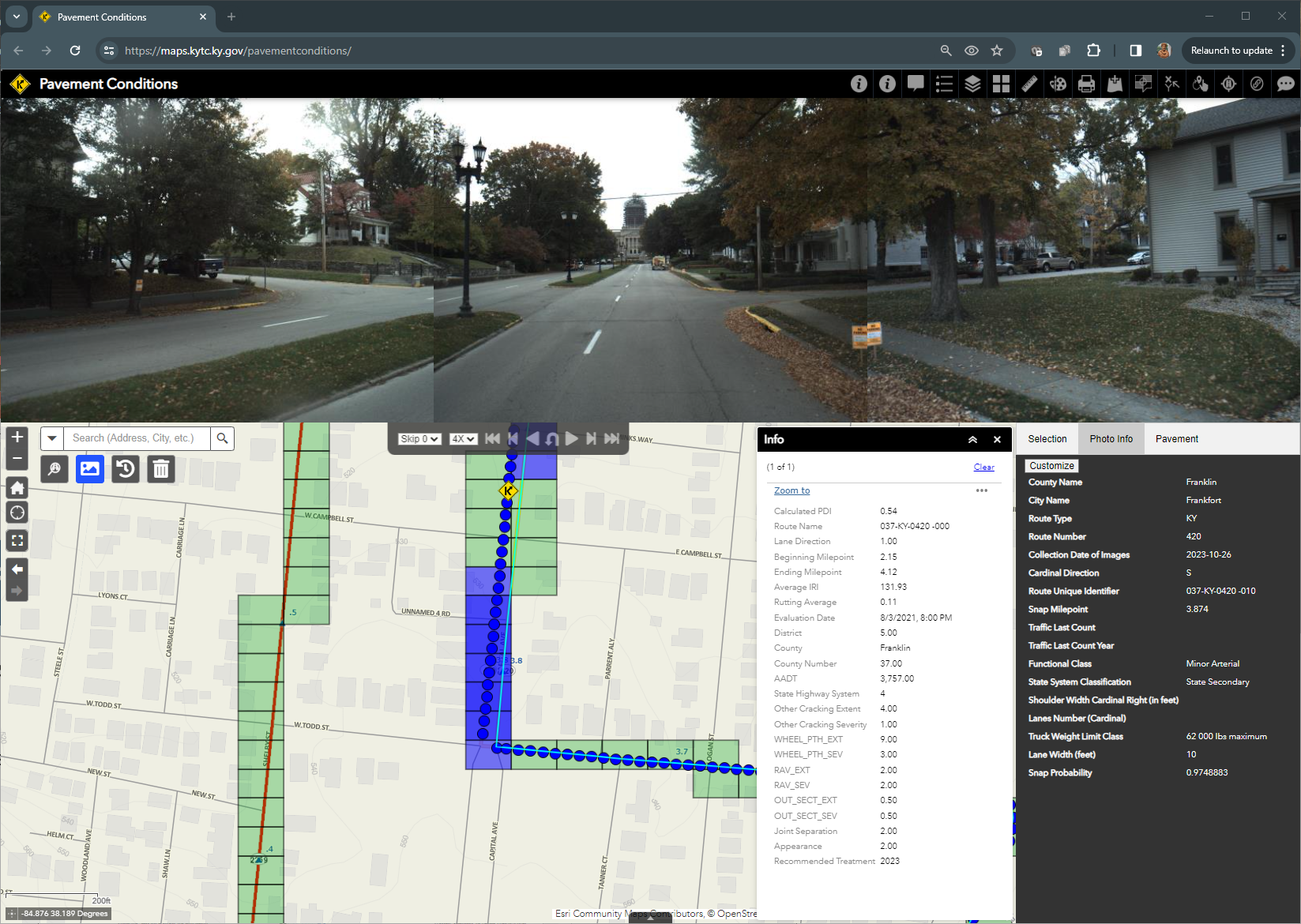 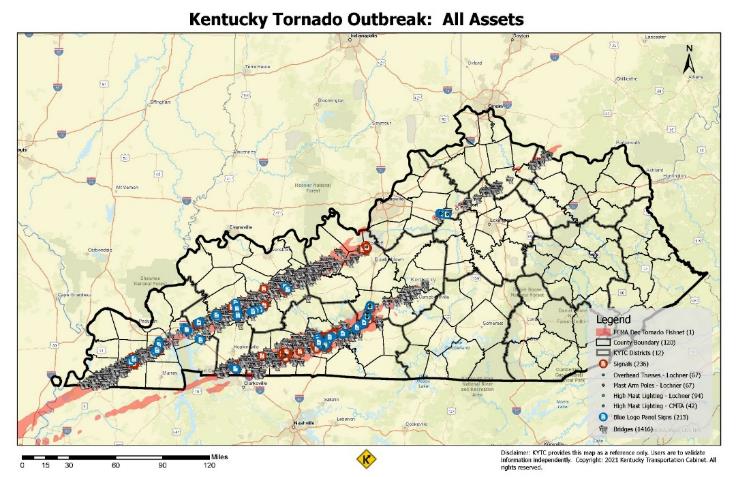 Support During Emergencies
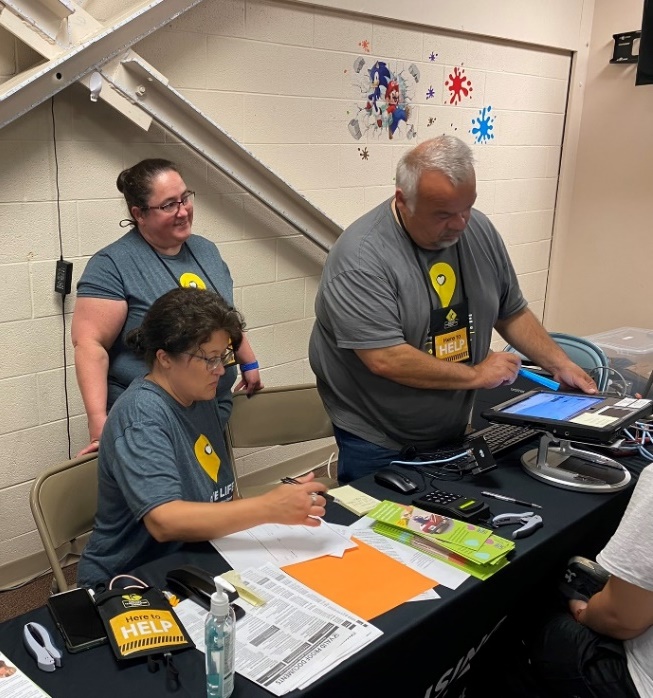 Damage assessment & Reporting

Repair/Recovery
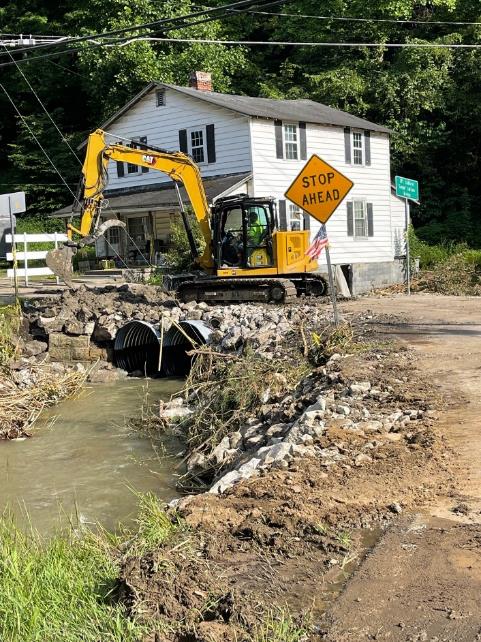 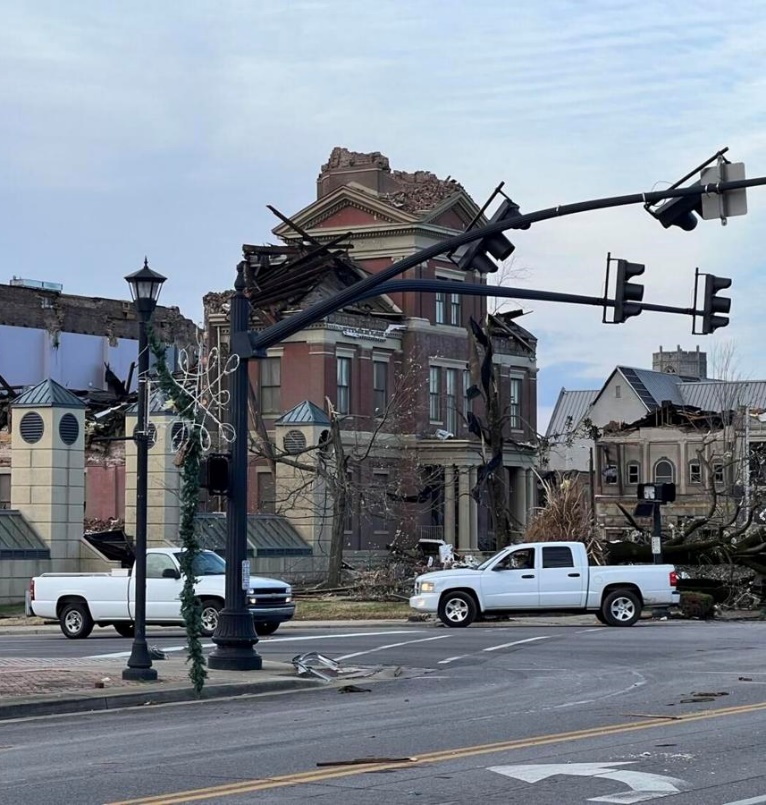 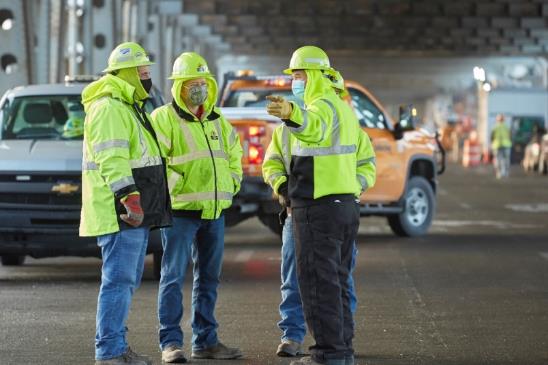 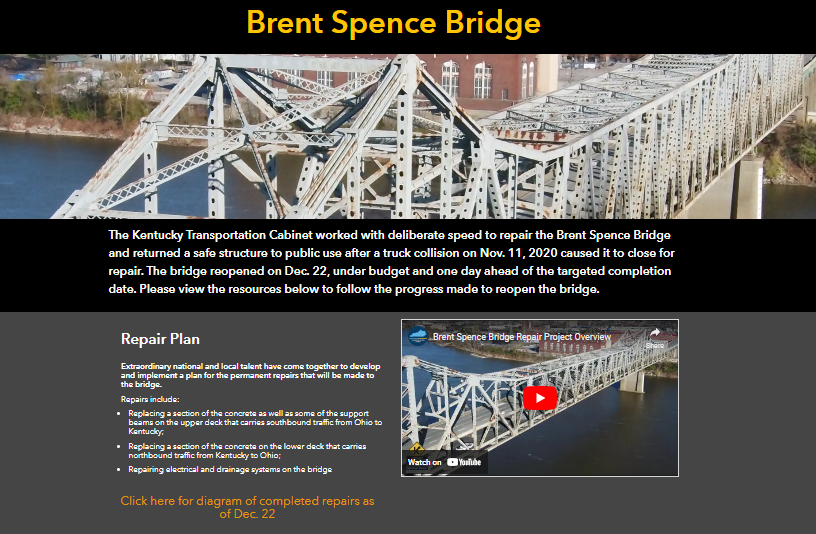 Public Communication
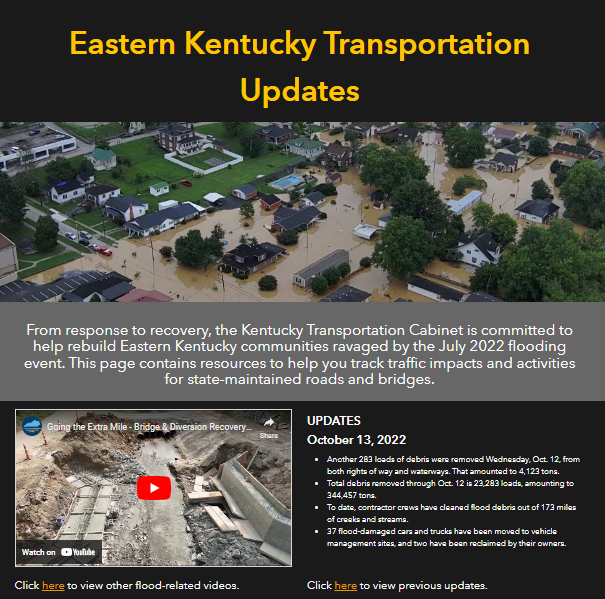 Custom Hub sites.
Environmental Management: Pollinator Plots
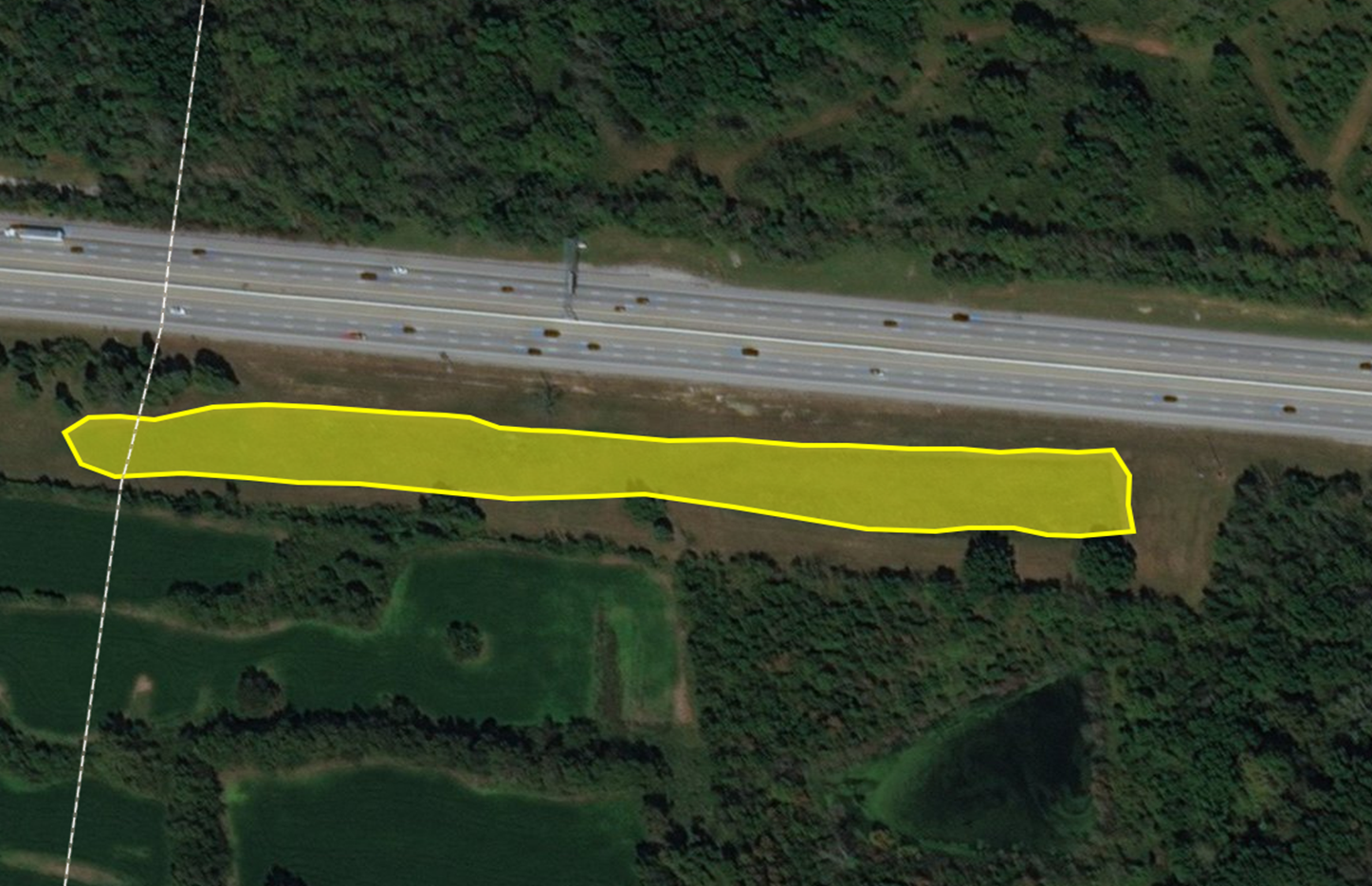 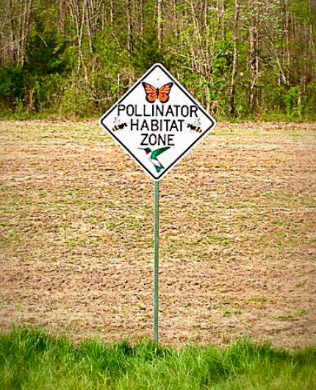 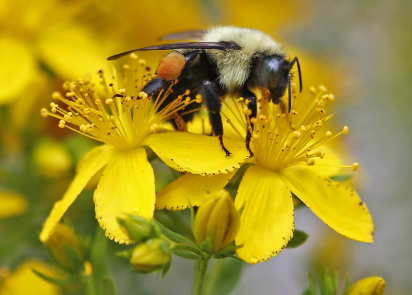 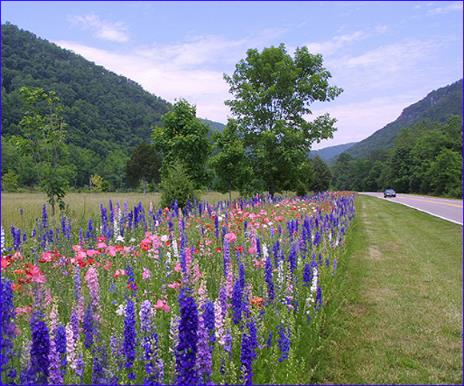 Environmental: Leverage “History” to streamline KYTC project work.
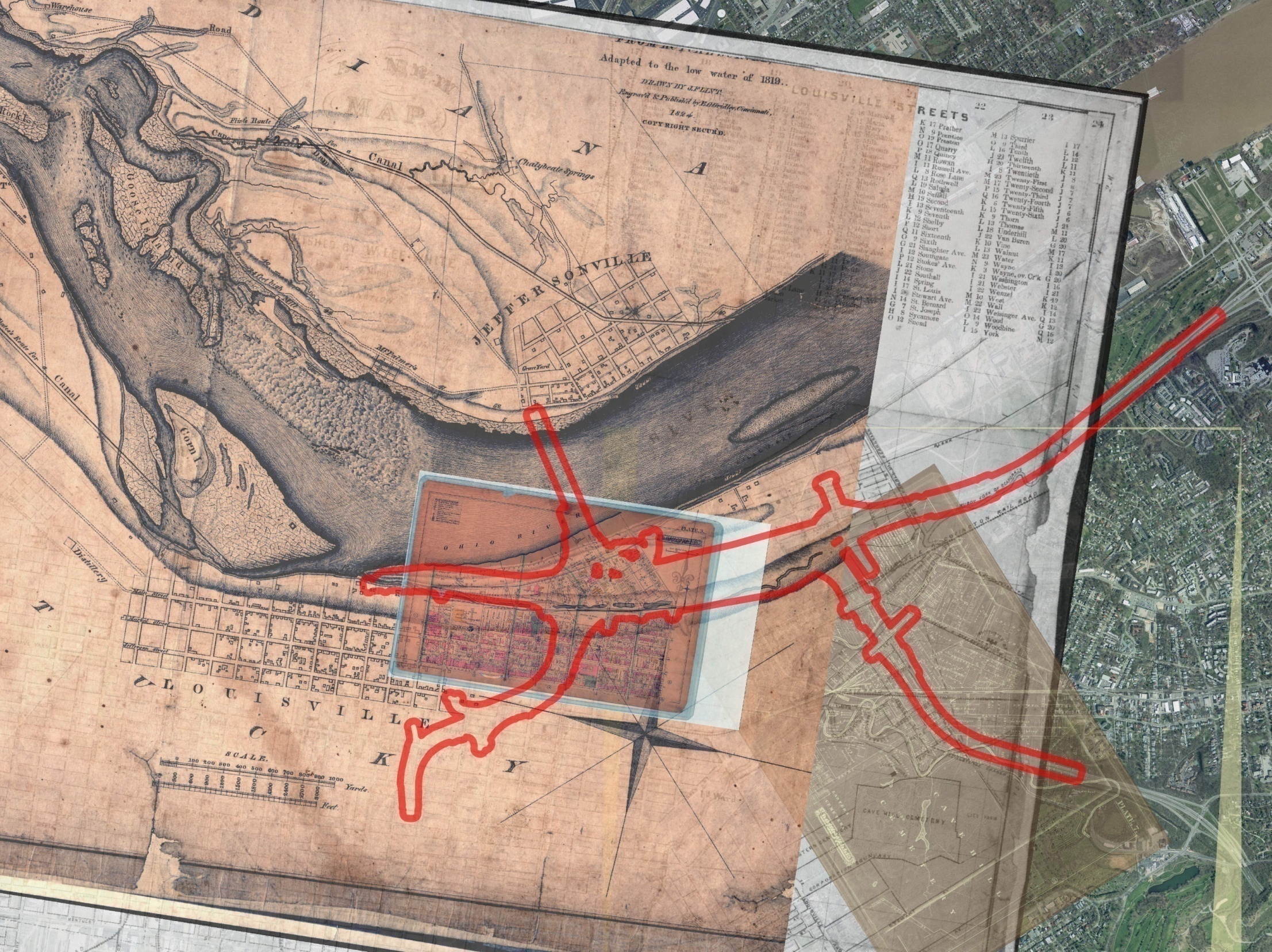 KYTC project limits overlaid on 1884 Map.
Louisville Bridges Project
[Speaker Notes: Senators Chambers Armstrong & Wise and Representative Aull – History Caucus
Hopkins 1884, Plate 3 Map, draped on the 2008 KYTC Louisville Bridges Road Project]
Maintenance: Bridge Data Miner
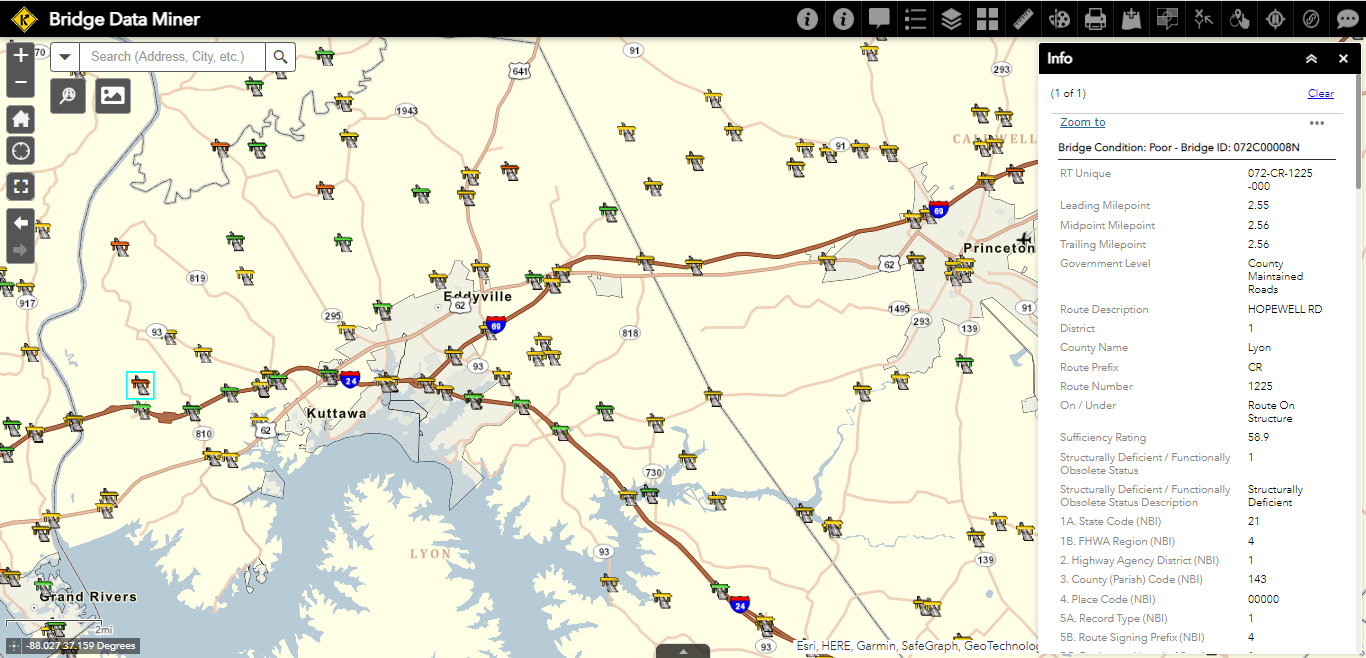 [Speaker Notes: Provides staff and public information about our bridges and their condition.
Displays all 14,000+ bridge locations across KY.
Displays inspection and attribute data for each bridge location.]
Maintenance: Snow and Ice Priorities
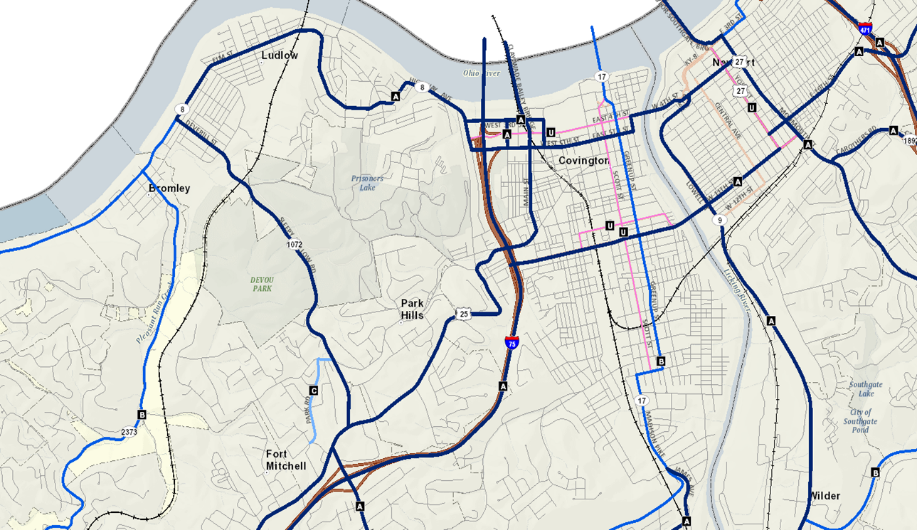 [Speaker Notes: Displays all snow routes categorized by priority that the Commonwealth of Kentucky monitors and maintains in the event of inclement weather.]
Real-time Decision Support
“Live” statewide understanding of our road network.

Integrating ~166 Million records per day.

Gives decision makers improved situational awareness.
GoKY: Live to the public… and decision makers.
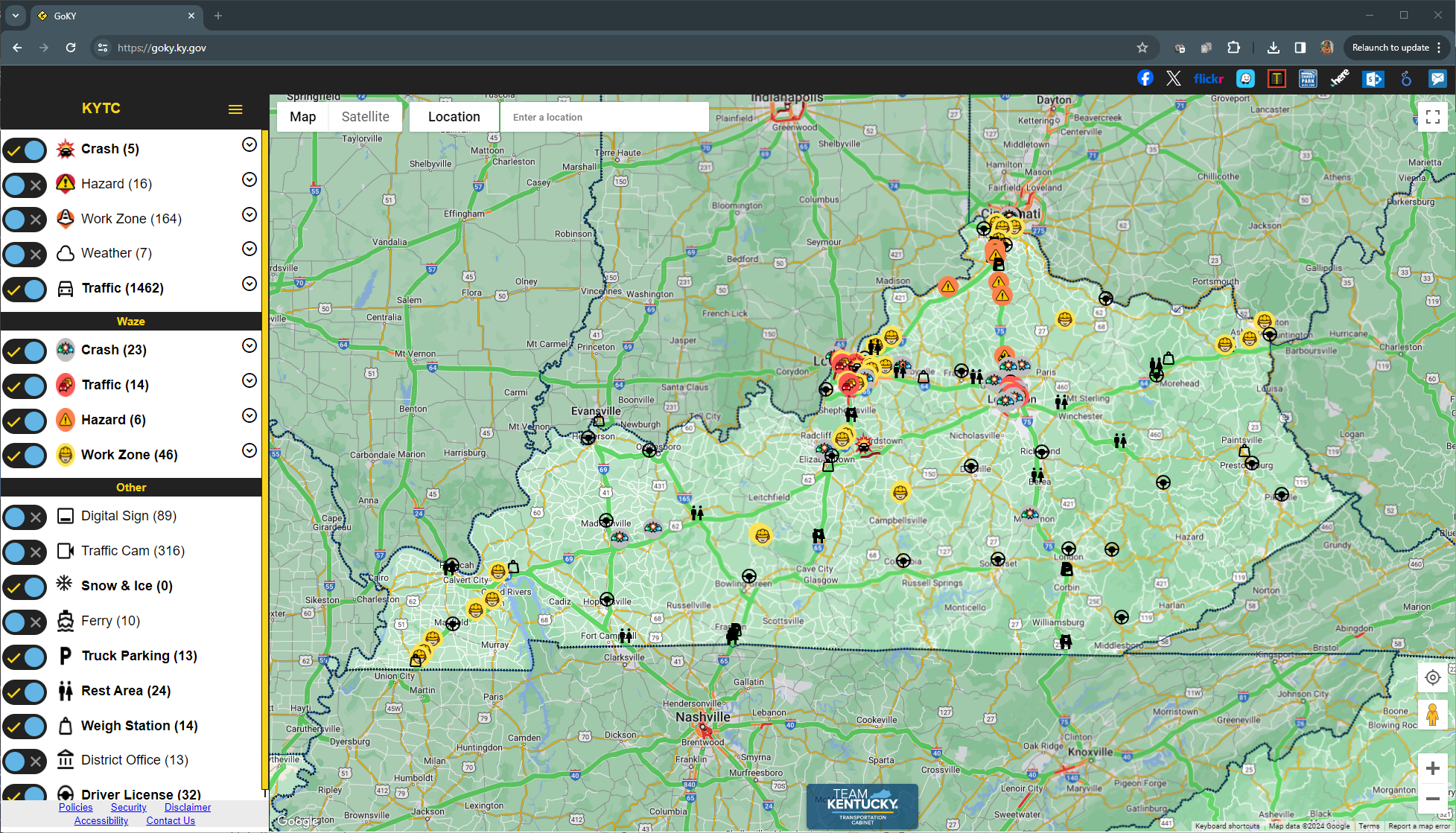 GOKY: ITS Real-time Dashboard
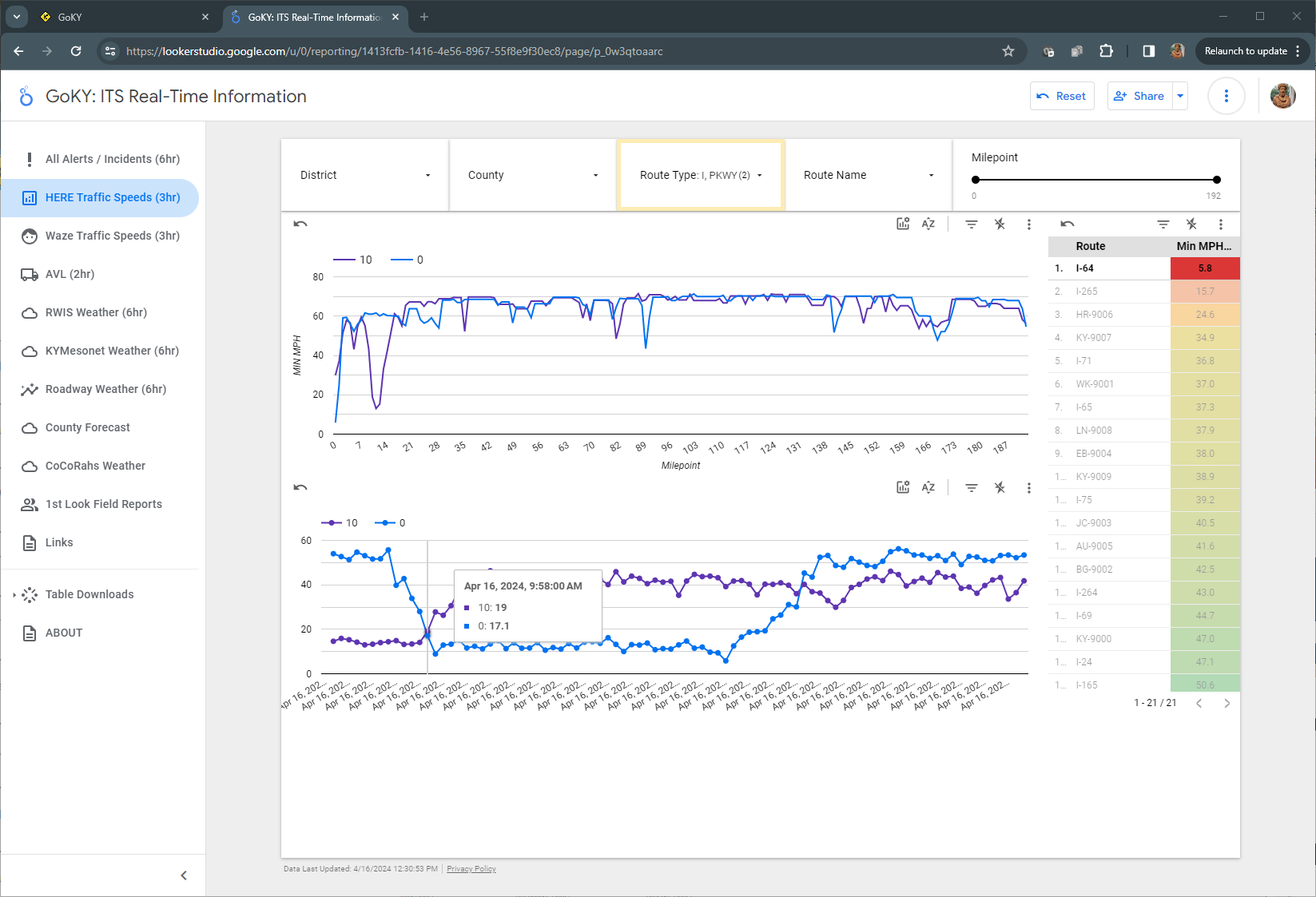 [Speaker Notes: I-64 Minimum Speed Performance]
The GIS investment is worth it because Kentuckians are worth it!!!
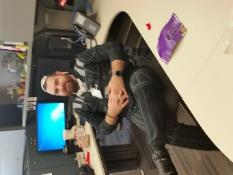 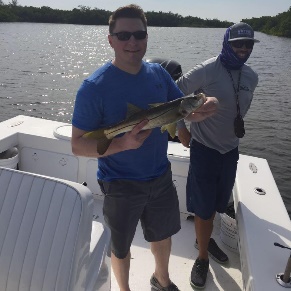 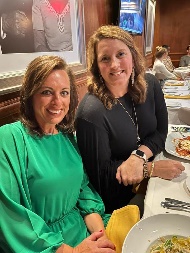 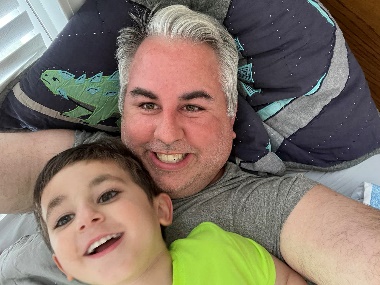 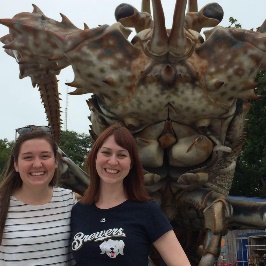 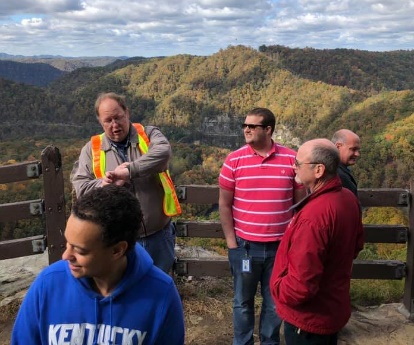 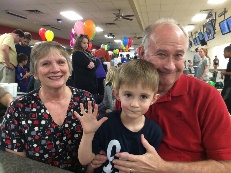 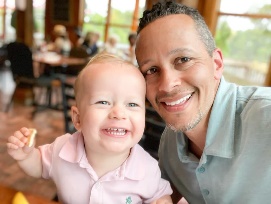 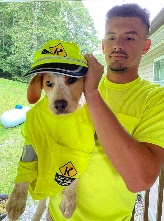 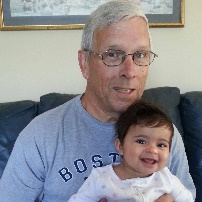 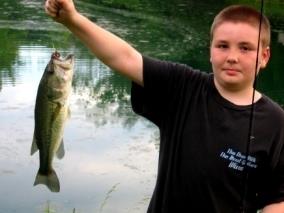 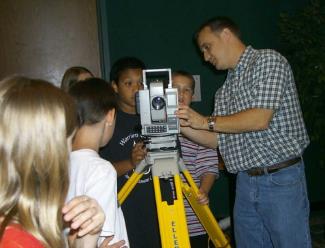 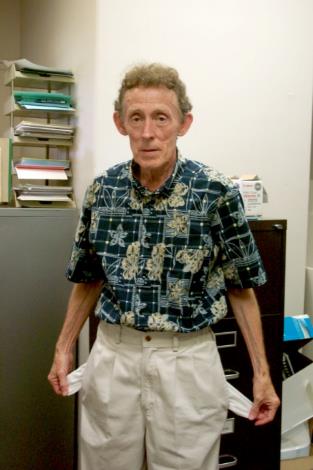 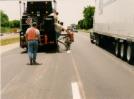 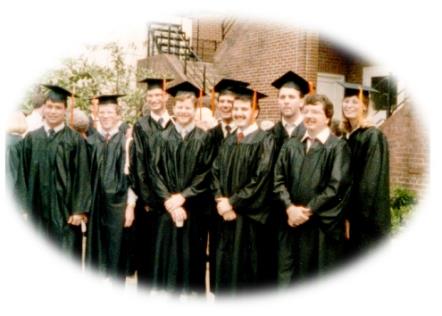 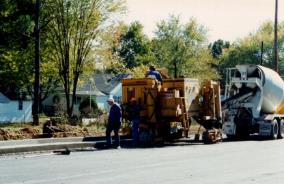 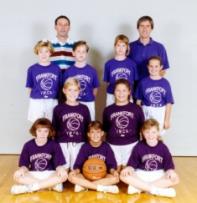 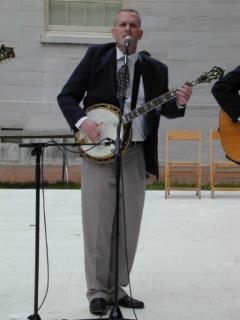 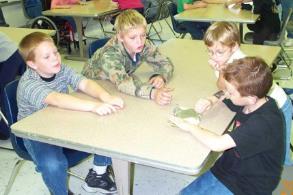 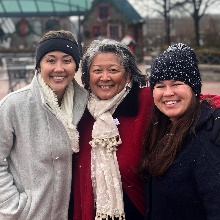 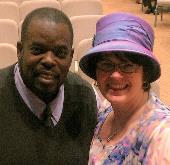 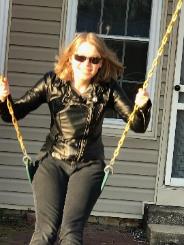 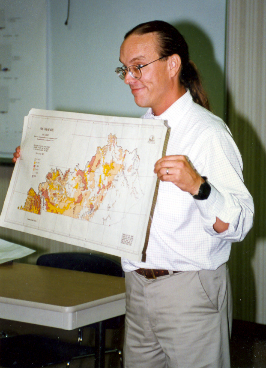 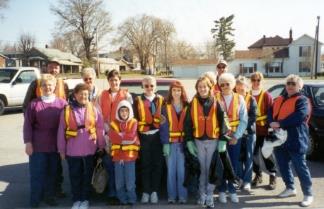 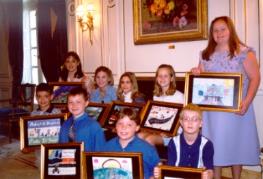 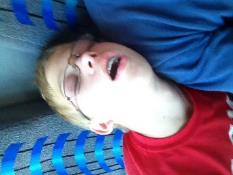 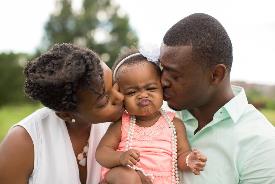 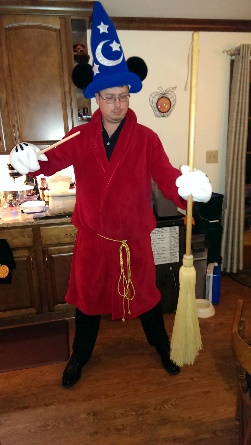 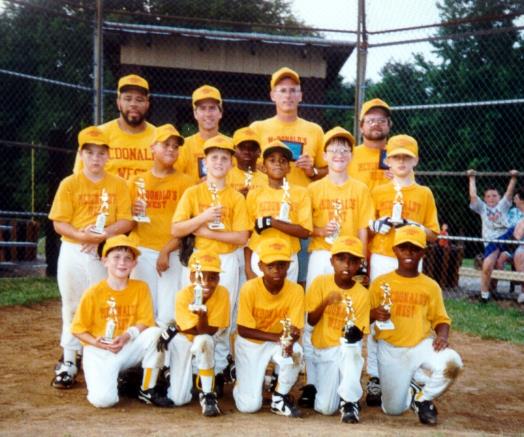 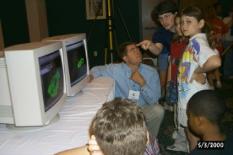 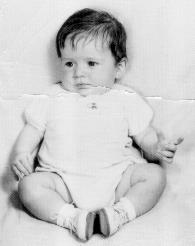 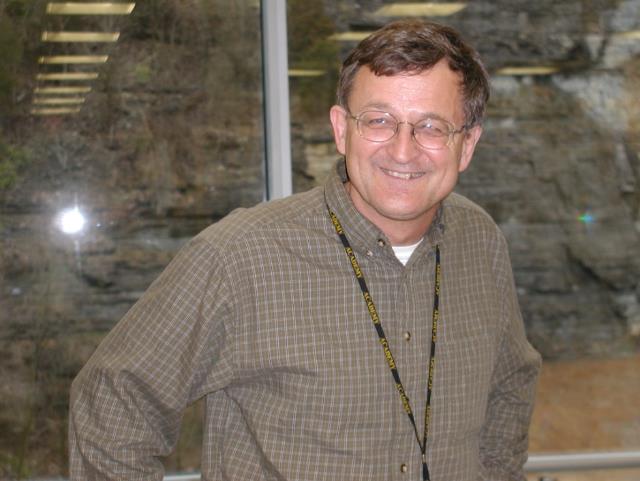 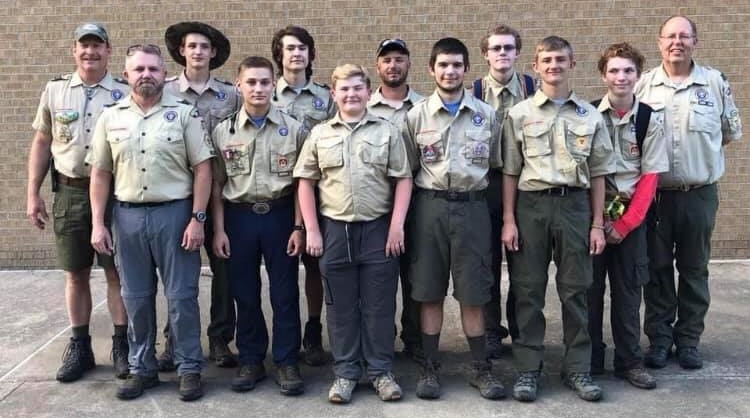 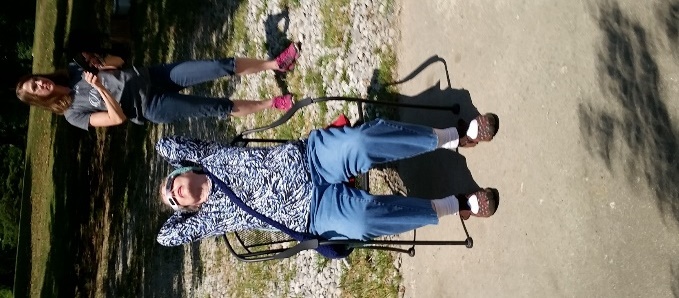 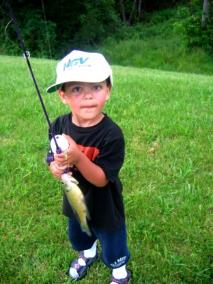 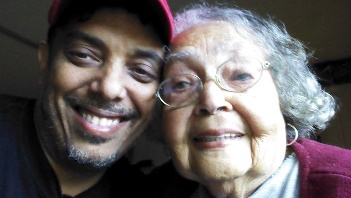 [Speaker Notes: New pictures include: Naitore Djigbenou, John Moore, Mikael Pelfrey, Jason Siwula, John Sykes, Tracy Nowaczyk, Jamie Emmons, Eric & Shelby Pelfrey, Travis Wagers, John Clark, Jim & Rosetta Ramsey, Heather Stout, Melvin & Kimberly Bynes, and Boday Bores]
Thank you.
Kentucky Transportation Cabinet 
Office of Information Technology 
Will Holmes, GIS & Big Data Branch